In the Midst of a Pandemic
Common Mental Health Concerns
Presented by
Dr. Andrea Hutchinson
Amy Babcock, MS, NCC
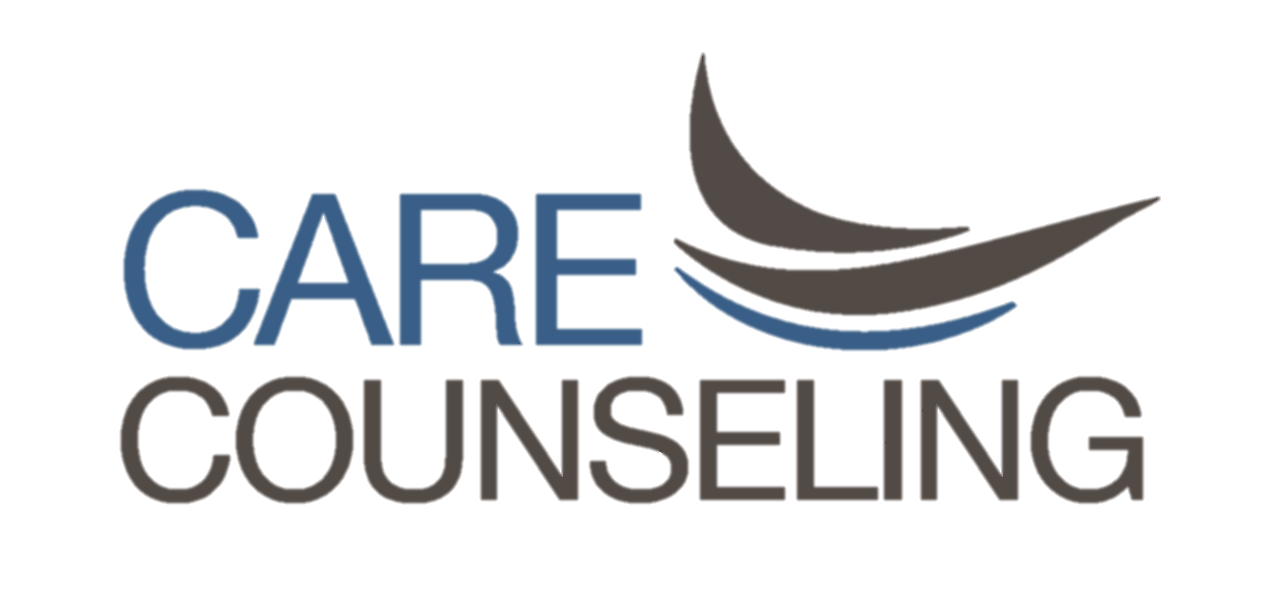 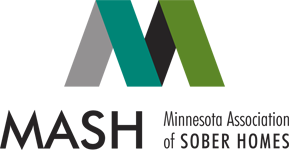 COVID-19 has Impacted America’s Mental Health
Let’s talk about how this is impacting residents
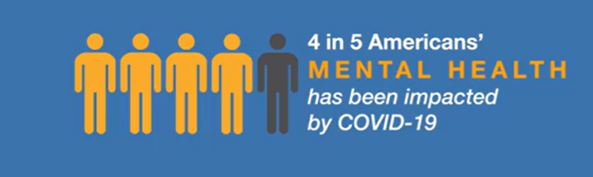 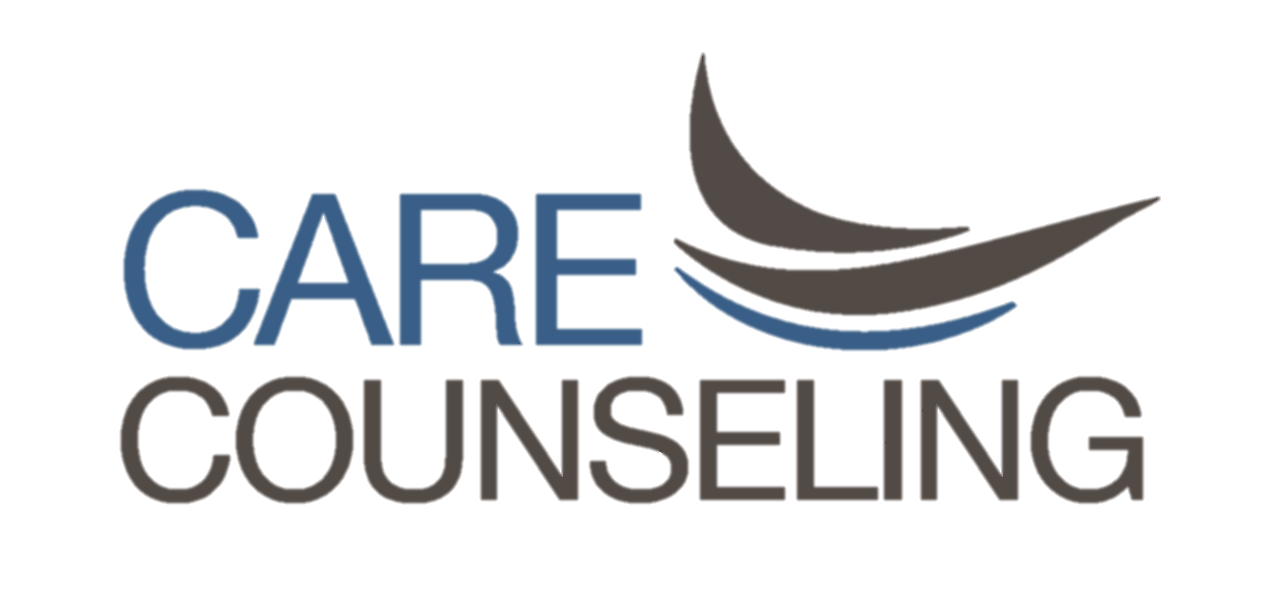 [Speaker Notes: -A federal emergency hotline for people in emotional distress registered a more than 1,000 percent increase in April compared with the same time last year. 
- As mental health therapists, we’re not immune to this impact. Please take care of yourselves too during this difficult time. Let us know how we can help.
-Your residents have already demonstrated such courage in pursuing recovery, which indicates their ability to embrace/face what is transpiring in our world today ~ I want to acknowledge that it takes immense strength to pursue a life of sobriety and now is an opportunity for them to use and build upon that strength!]
COVID Creates Adversity for Residents & Managers
Let’s Increase Mental Health Awareness

Anxiety
Depression
Ambiguous Loss
Decrease Compassion Fatigue

Self Care
FACE COVID
PERMA
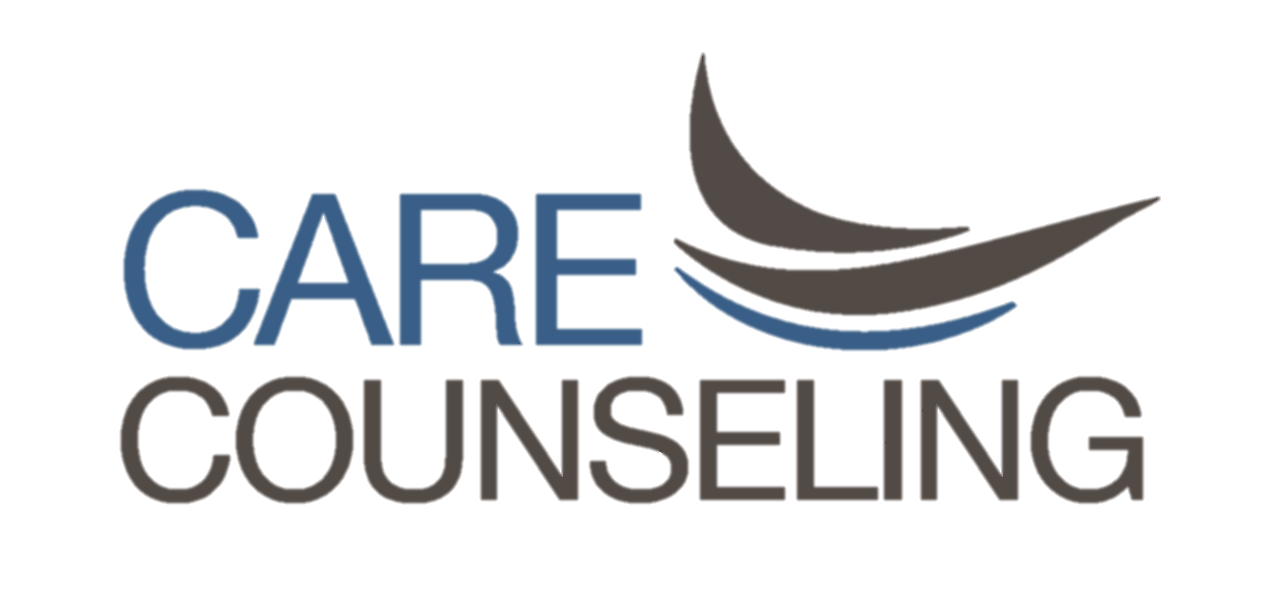 Go to care-clinics.com/mash for Resources
Anxiety is a Normal, Natural Response
What does anxiety look like?
Things to watch for:
Irritability
Increased Aggression
Sleep Disturbances (especially initial insomnia)
Concentration Difficulties
What can I do?
Descaliation skills in the house & while leaving the house
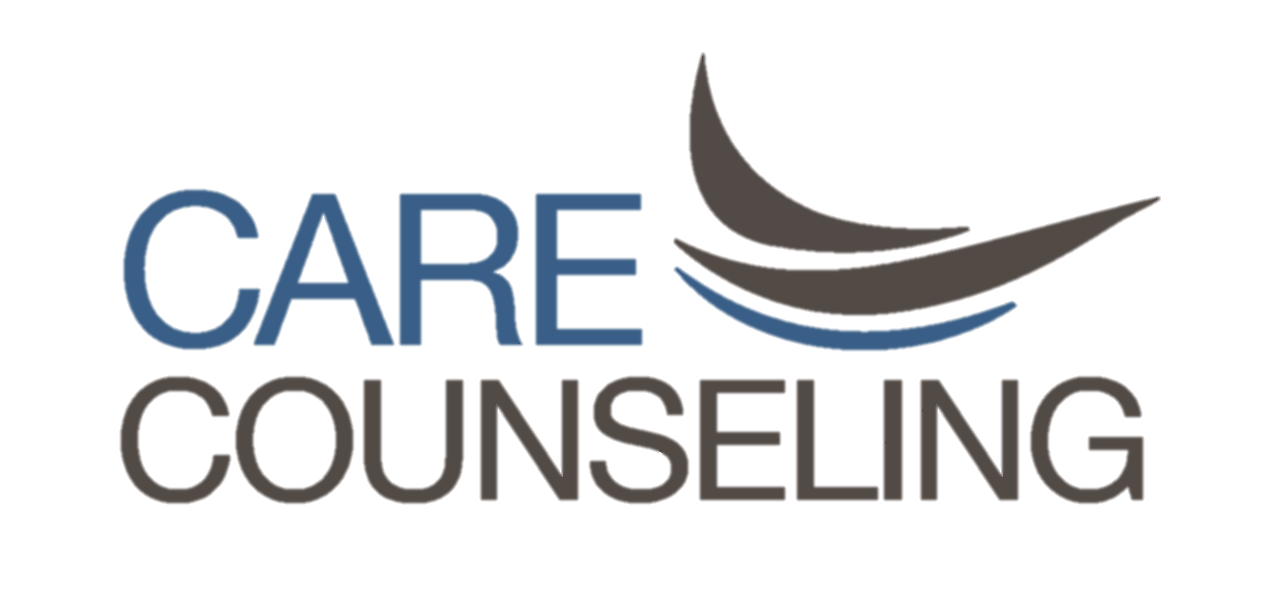 LET’S INCREASE MENTAL HEALTH AWARENESS
[Speaker Notes: Humans are naturally on edge (flight/fright/freeze response continuously activation) due to ongoing ambiguity/uncertainty - fear and anxiety are inevitable; they are normal, natural responses to challenging situations

Now Couple that with being in earlier recovery without access to coping resources once used (ie substances), which results in stronger emotional experiences/distress, especially for those with mental health struggles/trauma hx]
Depression is a BIG risk during COVID
What does Depression look like?
Things to watch for: 
Isolation
Emotions that are more intense OR a void of emotions
Intense: Irritability, Anger, Agitation
Void: Anhedonia, Hopelessness, SI
Low Motivation
Sleep and Eating Changes
What can I do? 
Break out goals into bite sized tasks (this is motivational interviewing)
Suggest Therapy! Normalizing therapy will lead to attendance
PERMA and/or FACE COVID
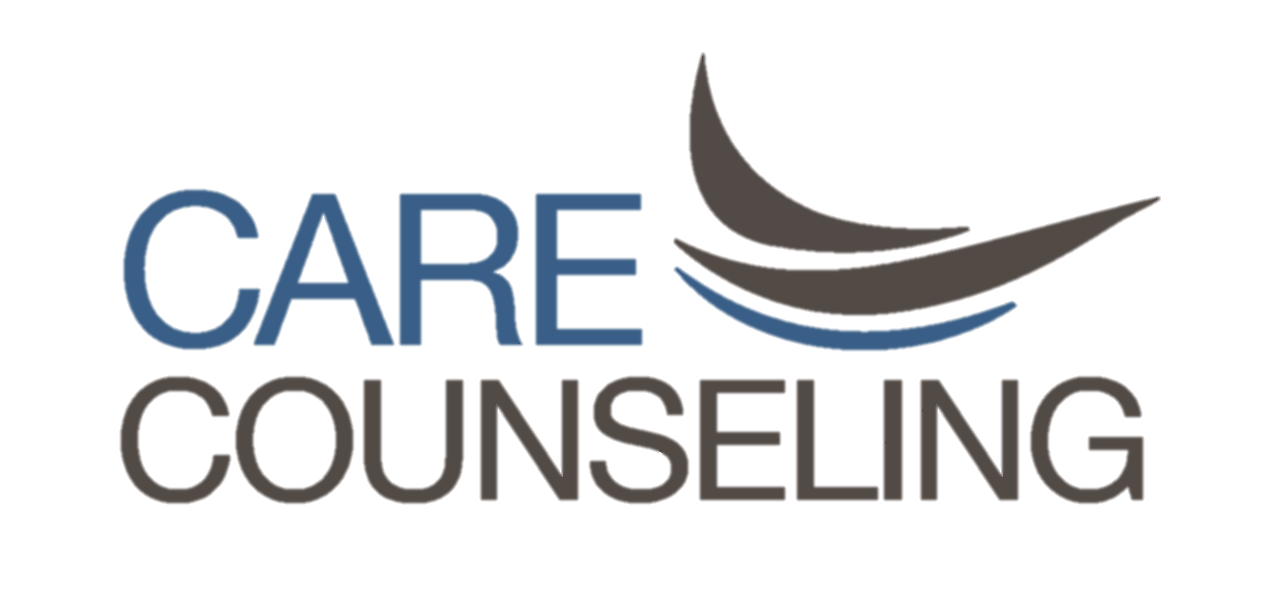 LET’S INCREASE MENTAL HEALTH AWARENESS
Ambiguous Loss
What does Ambiguous Loss (or Grief) look like?
What things might people be feeling a sense of grief and loss over?
Predictability: Freedom - Routine - Work - Financial Stability - Health/Safety
Social Support: Visitation/Family and Support Networks (IOP Programs, AA/NA groups, etc.)
Life without substances: Grieving their Relationship/Connection with Substances as a way to Cope
What can I do?	
Help them feel seen! Validate and normalize the loss
Discover ways to honor freedom, family, and networks
Encourage and help create structure, predictability, and routines
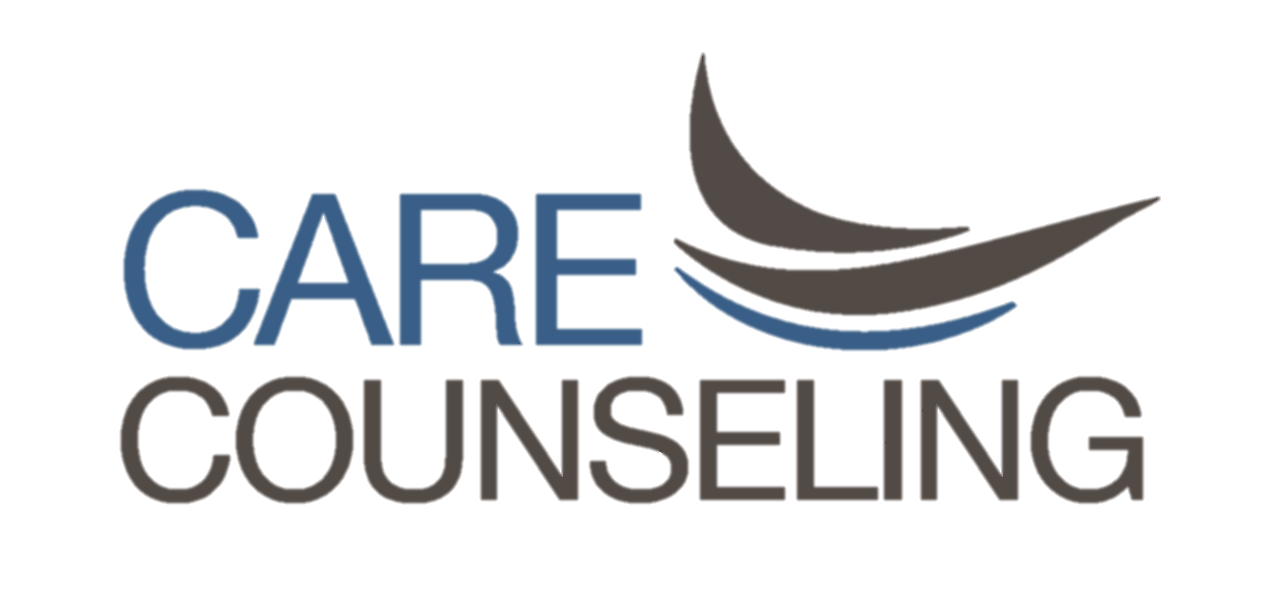 LET’S INCREASE MENTAL HEALTH AWARENESS
[Speaker Notes: Ambiguous loss is a loss that occurs without closure or clear understanding. This kind of loss leaves a person searching for answers, and thus complicates and delays the process of grieving, and often results in unresolved grief.]
Increase Coping Skills and Build Resilience
Self Care that is Unique to You: 
Build Routines
Engage in Social Connection
Take Time Off
Fill Your Bucket
Give Yourself a Break
Enjoy Nature
FACE COVID
PERMA
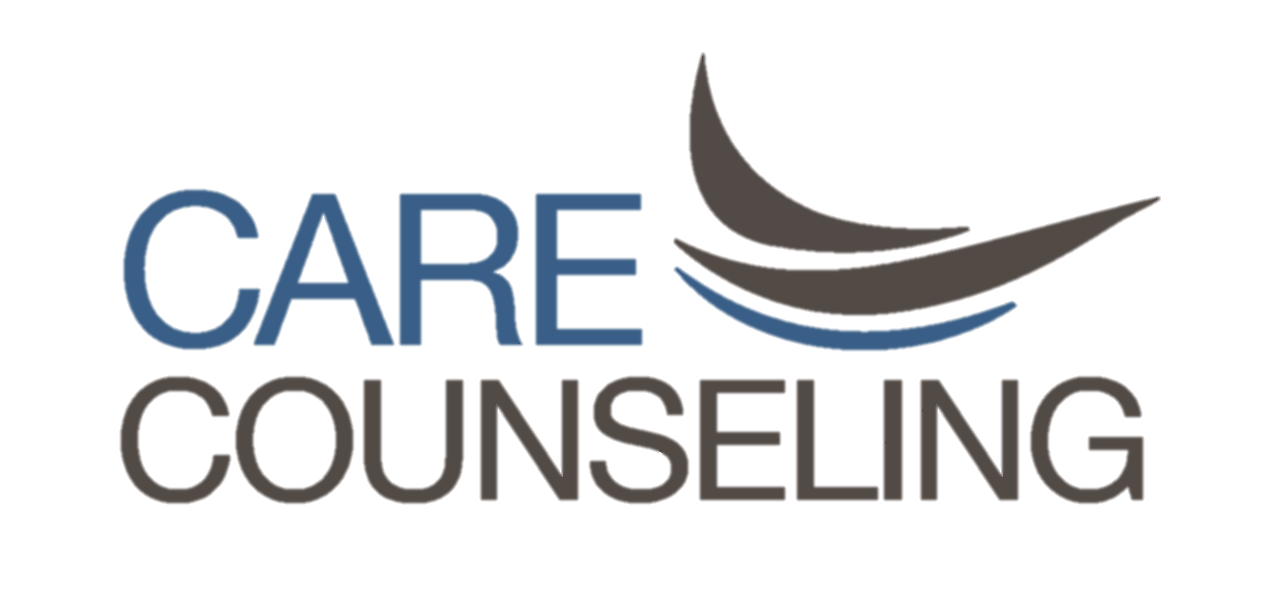 LET’S DECREASE COMPASSION FATIGUE
FACE COVID by Dr. Russ Harris
F	Focus on what’s in your control
A	Acknowledge your thoughts & feelings
C	Come back into your body
E	Engage in what you’re doing

C	Committed action
O	Opening up
V	Values
I	Identify resources
D	Disinfect & distance
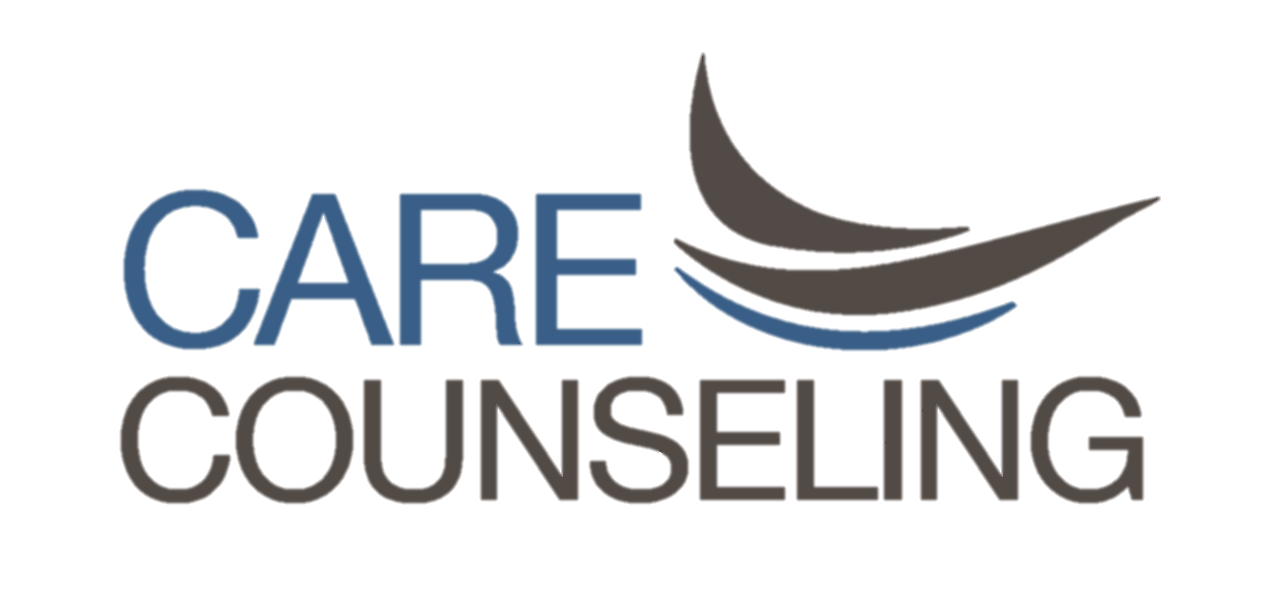 LET’S DECREASE COMPASSION FATIGUE
[Speaker Notes: ‘FACE COVID’ by Dr. Russ Harris is a set of practical steps for responding effectively to the Coronavirus pandemic, using the principles of acceptance and commitment therapy (ACT). Here’s a quick summary of the key steps:
F = Focus on what’s in your control: you can’t magically control your feelings - perfectly natural fear and anxiety. But you can control what you do - here and now. How I connect with others, what I do with my spare time, how I engage in connections with others.
These first two steps align with the Serenity prayer (God, grant me the serenity to accept the things I cannot change, courage to change the things I can, and the wisdom to know the difference)
A = Acknowledge your thoughts & feelings - Name it to tame it. Kindly acknowledge whatever is ‘showing up’ inside you: thoughts, feelings, emotions, memories, sensation, urges. Take the stance of a curious scientist, observing what’s going on in your inner world. Some people have tried so hard to ignore their feelings or suppress them that this might be hard, and it’s where therapy can be so beneficial.
C = Come back into your body Grounding - feel your feet on the ground, stretching, wiggling your fingers
E = Engage in what you’re doing Mindfulness/meditation. Use your five senses. There are many great options online and we have links to some of great ones on CARE’s website.
Repeat ACE 2-3 times
C = Committed action  Action guided by your core values; take action because it’s truly important to you - engaging in online sobriety support, cooking, exercising, helping others
O = Opening up Opening up means making room for difficult feelings and being kind to yourself.  These are normal reactions. Remember, self-kindness is essential if you want to cope well with this crisis – especially if you are in a caregiver role. Airplane analogy
V = Values What do you want to stand for in the face of this crisis? What sort of person do you want to be, as you go through this? How do you want to treat yourself and others?  This is where therapy can be very helpful.
I = Identify resources Identify resources for help, assistance, support, and advice. This includes friends, family, neighbours, health professionals, emergency services. 
D = Disinfect & distance Remember to physically distance while staying socially connected.]
PERMA
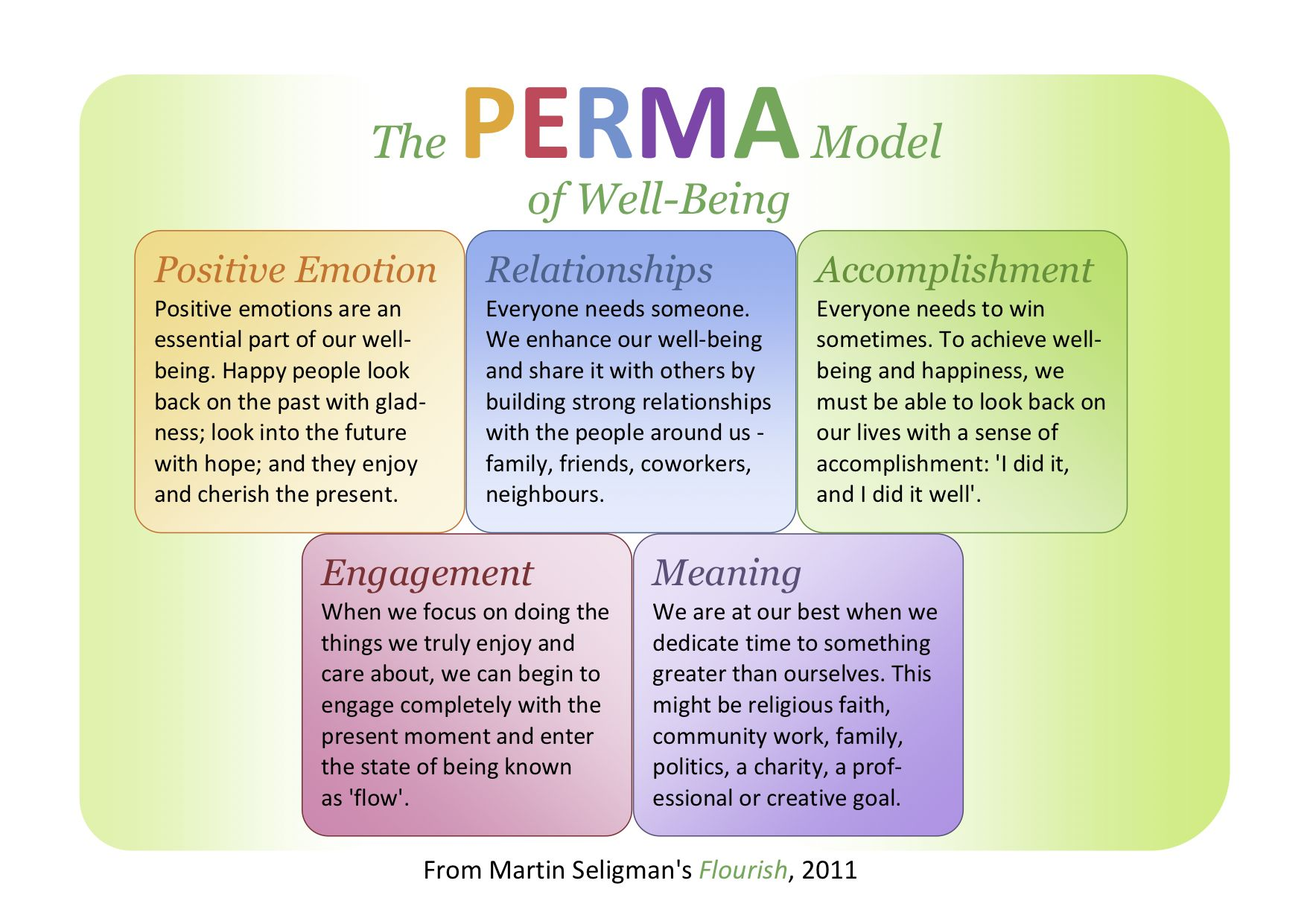 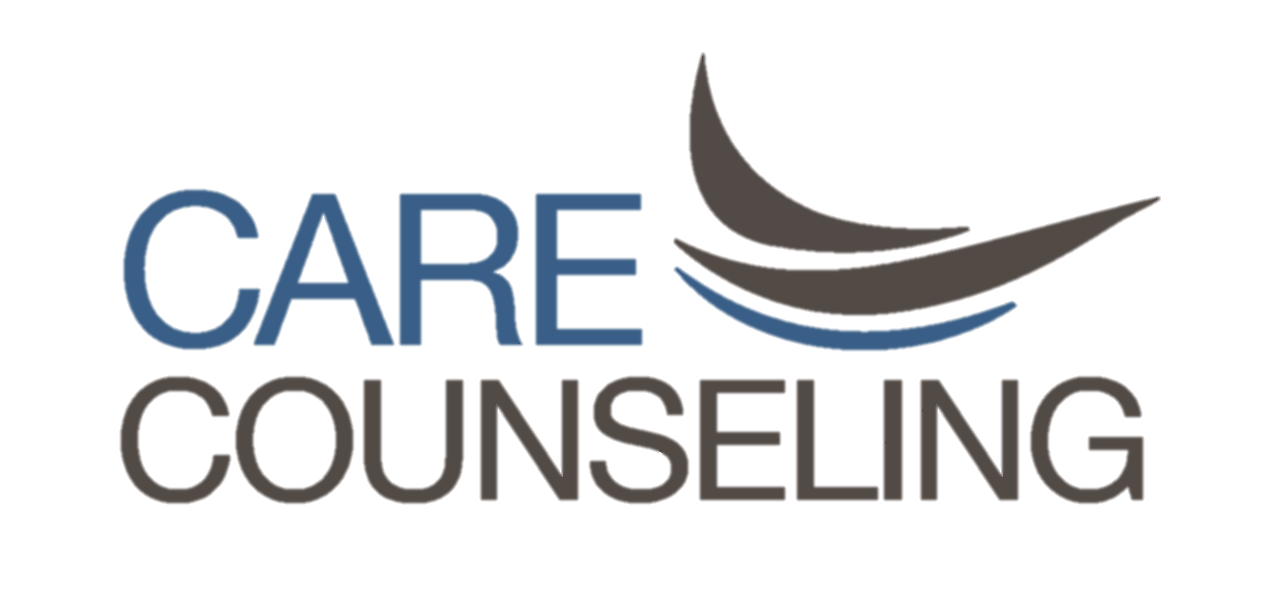 LET’S DECREASE COMPASSION FATIGUE
[Speaker Notes: Positive Emotions: In everyone’s life, there are highs and lows; acknowledge and feel your feelings and then focus on the positive emotions if possible. We know focusing on negative emotions can start a spiral into depressive thinking patterns. There are many health benefits to optimism and positivity. Focusing on positivity, reframing our thoughts, increasing our self compassion and compassion for others, building mastery helps our moods. 
Engagement: When we feel like time flies, we’re typically feeling engaged. Activities that meet our need for engagement flood the body with positive neurotransmitters and hormones that elevate one’s sense of well-being. Engagement helps us remain present, calm, focused, and joyful. So find ways to feel engaged at work and at home. 
Relationships: Relationships, social connections, and love are a part of the fabric of meaningful lives for most people. Socially engaging with others while physically distancing is critical right now. We’re social beings! We often make meaning in a social context. Reaching out to others is not only good for your own self care but it also may fill others up too
Meaning: purpose of living, what makes life worth living. This could be Religion and spirituality, community work, a charity, your work, etc. Understanding the impact of your work and why you chose to “show up at the office” may help you enjoy the tasks and become more satisfied with what you do.
Accomplishment:  Having realistic goals can help us to achieve things that can give us a sense of accomplishment.]